2016
საერთო სამაგისტრო გამოცდა
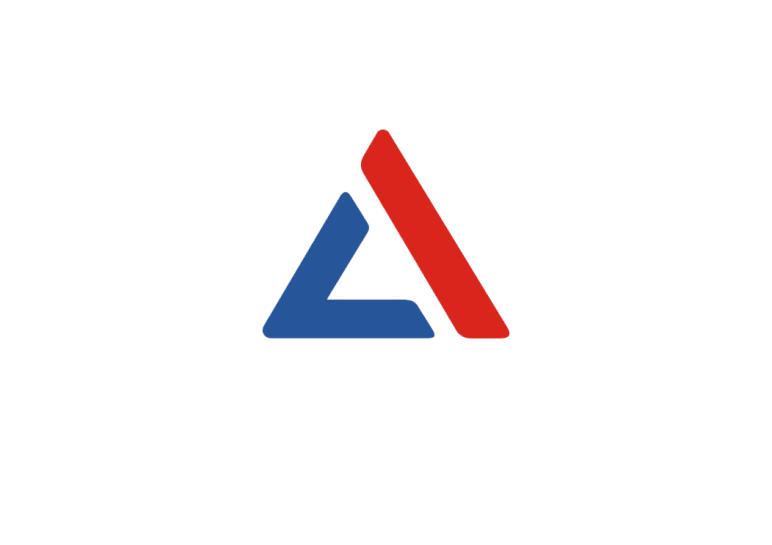 საერთო სამაგისტრო გამოცდა
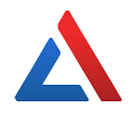 წაკითხულის გააზრება
C
B
1632
A
5038
10,97
კანდიდატთა რაოდენობა
4965
52,23
11,76
საშუალო სირთულე*
51,01
58,67
საშუალო ქულა
10,71
56,01
საშუალო სირთულე გამოკლების გარეშე* *
57,65
21
21
ტესტის მაქსიმალური ქულა
21
62,44
21
(11)
21
(69)
გამოცდაზე დაფიქსირებული 
მაქსიმალური ქულა
21
(14)
14,8%
14,0%
მინიმალური კომპეტენციის ზღვარი 
(6,3 ქულა) ვერ გადალახა
17,5%
* ტესტის საშუალო სირთულე - ტესტის საშუალო ქულა გაყოფილი ტესტის მაქსიმალურ ქულაზე და გამრავლებული 100-ზე
** არასწორი პასუხის შემოხაზვისთვის კონკურსანტს აკლდება 0,2 ქულა. საშუალო სირთულე გამოთვლილია აღნიშნული გამოკლების გათვალისწინებით.
საერთო სამაგისტრო გამოცდა
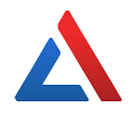 ანალიტიკური წერა
AW-C
AW-B
1632
AW-A
5038
10,53
კანდიდატთა რაოდენობა
4965
52,67
11,24
საშუალო სირთულე*
51,06
20
20
ტესტის მაქსიმალური ქულა
20
საშუალო ქულა
10,21
56,19
18
(4)
20
(1)
გამოცდაზე დაფიქსირებული 
მაქსიმალური ქულა
19
(2)
8,5%
6,9%
მინიმალური კომპეტენციის ზღვარი 
(6,0 ქულა) ვერ გადალახა
12,2%
* ტესტის საშუალო სირთულე - ტესტის საშუალო ქულა გაყოფილი ტესტის მაქსიმალურ ქულაზე და გამრავლებული 100-ზე
საერთო სამაგისტრო გამოცდა
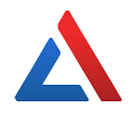 ლოგიკური მსჯელობა
C
B
1632
A
5038
7,29
კანდიდატთა რაოდენობა
4965
42,90
7,24
საშუალო სირთულე*
38,61
50,98
საშუალო ქულა
6,49
42,57
საშუალო სირთულე გამოკლების გარეშე* *
46,89
17
17
ტესტის მაქსიმალური ქულა
17
50,81
17
(8)
17
(31)
გამოცდაზე დაფიქსირებული 
მაქსიმალური ქულა
17
(7)
31,9%
32,5%
მინიმალური კომპეტენციის ზღვარი 
(5,1 ქულა) ვერ გადალახა
39,9%
* ტესტის საშუალო სირთულე - ტესტის საშუალო ქულა გაყოფილი ტესტის მაქსიმალურ ქულაზე და გამრავლებული 100-ზე
** არასწორი პასუხის შემოხაზვისთვის კონკურსანტს აკლდება 0,2 ქულა. საშუალო სირთულე გამოთვლილია აღნიშნული გამოკლების გათვალისწინებით.
საერთო სამაგისტრო გამოცდა
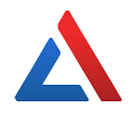 რაოდენობრივი მსჯელობა
C
B
1632
A
5038
9,49
კანდიდატთა რაოდენობა
4965
47,44
6,40
საშუალო სირთულე*
44,34
53,94
საშუალო ქულა
8,87
32,01
51,28
საშუალო სირთულე გამოკლების გარეშე* *
20
20
ტესტის მაქსიმალური ქულა
20
41,23
20
(17)
20
(14)
გამოცდაზე დაფიქსირებული 
მაქსიმალური ქულა
20
(31)
16,8%
44,8%
მინიმალური კომპეტენციის ზღვარი 
(5,0 ქულა) ვერ გადალახა
21,9%
* ტესტის საშუალო სირთულე - ტესტის საშუალო ქულა გაყოფილი ტესტის მაქსიმალურ ქულაზე და გამრავლებული 100-ზე
** არასწორი პასუხის შემოხაზვისთვის კონკურსანტს აკლდება 0,2 ქულა. საშუალო სირთულე გამოთვლილია აღნიშნული გამოკლების გათვალისწინებით.
საერთო სამაგისტრო გამოცდა
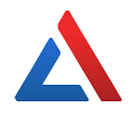 ტესტი A* (RC-I, AW1-I, LR-I, QR1)
A ტესტი
კანდიდატთა რაოდენობა
4965
საშუალო ქულა
36,22
საშუალო სირთულე**
46,43
78
ტესტის მაქსიმალური ქულა
ტესტის მაქსიმალური ქულა
74,8
(1)
გამოცდაზე დაფიქსირებული 
მაქსიმალური ქულა
მინიმალური კომპეტენციის ზღვარი 
4-დან 3 ტესტში ვერ გადალახა
გამოცდაზე დაფიქსირებული 
ტესტის მაქსიმალური ქულა
26,26%
* ამ ტიპის ტესტს აბარებდნენ საბუნებისმეტყველო მეცნიერებების (გარდა ფიზიკისა), ჯანდაცვის, ჰუმანიტარული, ხელოვნების, აგრარული, განათლებისა და სოციალური მეცნიერებების (გარდა ეკონომიკისა) მიმართულებების მაგისტრანტობის კანდიდატები
** ტესტის საშუალო სირთულე - ტესტის საშუალო ქულა გაყოფილი ტესტის მაქსიმალურ ქულაზე და გამრავლებული 100-ზე
საერთო სამაგისტრო გამოცდა
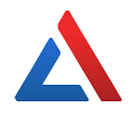 ტესტი A* (RC-I, AW1-I, LR-I, QR1)
* ამ ტიპის ტესტს აბარებდნენ საბუნებისმეტყველო მეცნიერებების (გარდა ფიზიკისა), ჯანდაცვის, ჰუმანიტარული, ხელოვნების, აგრარული, განათლებისა და სოციალური მეცნიერებების (გარდა ეკონომიკისა) მიმართულებების მაგისტრანტობის კანდიდატები
** ტესტის საშუალო სირთულე - ტესტის საშუალო ქულა გაყოფილი ტესტის მაქსიმალურ ქულაზე და გამრავლებული 100-ზე
საერთო სამაგისტრო გამოცდა
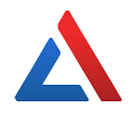 ტესტი B* (RC-II, AW1-II, LR-II, QR2)
B ტესტი
კანდიდატთა რაოდენობა
5038
საშუალო ქულა
36,60
საშუალო სირთულე**
46,92
78
ტესტის მაქსიმალური ქულა
ტესტის მაქსიმალური ქულა
72,6
(1)
გამოცდაზე დაფიქსირებული 
მაქსიმალური ქულა
მინიმალური კომპეტენციის ზღვარი 
4-დან 3 ტესტში ვერ გადალახა
გამოცდაზე დაფიქსირებული 
ტესტის მაქსიმალური ქულა
30,59%
* ამ ტიპის ტესტს აბარებდნენ საინჟინრო, მათემატიკის, ფიზიკის, ინფორმაციული ტექნოლოგიებისა და ბიზნესისა და ეკონომიკის მიმართულებების მაგისტრანტობის კანდიდატები
** ტესტის საშუალო სირთულე - ტესტის საშუალო ქულა გაყოფილი ტესტის მაქსიმალურ ქულაზე და გამრავლებული 100-ზე
საერთო სამაგისტრო გამოცდა
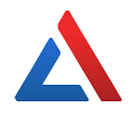 ტესტი B* (RC-II, AW1-II, LR-II, QR2)
* ამ ტიპის ტესტს აბარებდნენ საინჟინრო, მათემატიკის, ფიზიკის, ინფორმაციული ტექნოლოგიებისა და ბიზნესისა და ეკონომიკის მიმართულებების მაგისტრანტობის კანდიდატები
საერთო სამაგისტრო გამოცდა
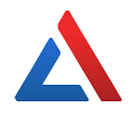 ტესტი C* (RC-I, AW2, LR-I, QR1)
C ტესტი
კანდიდატთა რაოდენობა
1632
საშუალო ქულა
38,25
საშუალო სირთულე**
49,05
78
ტესტის მაქსიმალური ქულა
ტესტის მაქსიმალური ქულა
74,8
(1)
გამოცდაზე დაფიქსირებული 
მაქსიმალური ქულა
მინიმალური კომპეტენციის ზღვარი 
4-დან 3 ტესტში ვერ გადალახა
გამოცდაზე დაფიქსირებული 
ტესტის მაქსიმალური ქულა
20,16%
* ამ ტიპის ტესტს აბარებდნენ სამართლის მიმართულების მაგისტრანტობის კანდიდატები
** ტესტის საშუალო სირთულე - ტესტის საშუალო ქულა გაყოფილი ტესტის მაქსიმალურ ქულაზე და გამრავლებული 100-ზე
საერთო სამაგისტრო გამოცდა
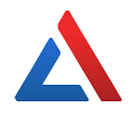 ტესტი C* (RC-I, AW2, LR-I, QR1)
* ამ ტიპის ტესტს აბარებდნენ სამართლის მიმართულების მაგისტრანტობის კანდიდატები
საერთო სამაგისტრო გამოცდა
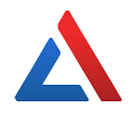 სიხშირეთა განაწილების ცხრილი
C
სულ
A
B
საერთო სამაგისტრო გამოცდაში მონაწილეობა მიიღო 11635  მაგისტრანტობის კანდიდატმა. 
მინიმალური კომპეტენციის ზღვარი ვერ გადალახა 27,28%-მა. 
კონკურსში მონაწილეობას აგრძელებს 8461 კანდიდატი.
შეფასებისა და გამოცდების ეროვნული ცენტრი გისურვებთ წარმატებას!
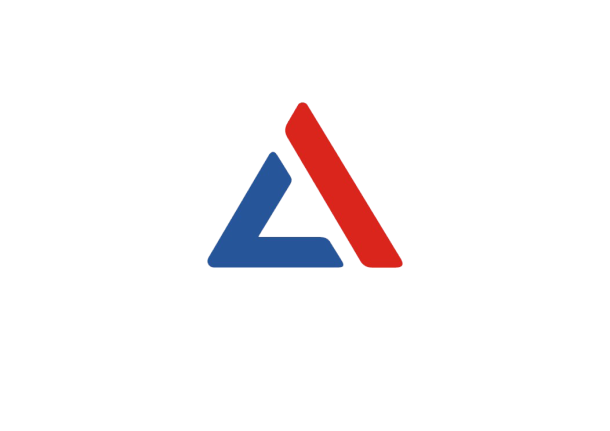